Estatística para Gestores usando o Microsoft Excel 
6ª Edição
Capítulo 16

Previsão de Séries Temporais
16-1
Objetivos de Aprendizado
Neste capítulo, você aprenderá: 
Sobre os diferentes modelos de séries temporais de previsão: médias móveis, suavização exponencial, tendência linear, tendência quadrática, tendência exponencial e modelos de mínimos quadrados para os dados sazonais 
Escolher o modelo de previsão de séries temporais mais adequado
16-2
A Importância da Previsão
DCOVA
Previsões governamentais sobre taxas de desemprego, taxas de juros e receitas esperadas dos impostos de renda para fins de política
Previsões de executivos de marketing sobre demanda, vendas e preferências dos consumidores para o planejamento estratégico
Para administradores de faculdade na previsão matrículas para planejar instalações e para o recrutamento de professores
Previsão de lojas de varejo para controlar os níveis de estoque, contratar funcionários e fornecer treinamento
16-3
Abordagem Comum para Previsões
DCOVA
Abordagem Comum para Previsões
Métodos de Previsão Qualitativos
Métodos de Previsão Quantitativos
Usado quando os dados históricos estão indisponíveis
Considerado altamente subjetivo
Séries Temporais
Causal
Use dados passados para prever valores futuros
16-4
Dados de Séries Temporais
DCOVA
Dados numéricos obtidos em intervalos de tempo regulares
Os intervalos de tempo pode ser, anualmente, trimestral, mensal, semanal, diária, por hora, etc.
Exemplo:
		Ano:		2005   2006   2007   2008   2009
		Vendas:	 75.3	   74.2    78.5    79.7    80.2
16-5
Gráfico de Séries Temporais
DCOVA
Um gráfico de séries temporais é um gráfico bidimensional de dados de séries temporais
o eixo vertical mede a variável de interesse
o eixo horizontal corresponde aos períodos
16-6
Componentes das Séries Temporais
DCOVA
Séries Temporais
Componente de Tendência
Componente Sazonal
Componente Cíclica
Componente Irregular
Flutuações periódicas regulares, geralmente dentro de um período de 12 meses
Repetição de oscilações ou movimentos ao longo de mais de um ano
Flutuações erráticas ou residuais
No geral, persistente, o movimento de longo prazo
16-7
Componente de Tendência
DCOVA
Aumento ou diminuição ao longo prazo (em geral movimento ascendente ou descendente)
Dados obtidos durante um longo período de tempo
Tendência Ascendente
Vendas
Tempo
16-8
Componente de Tendência
(continuação)
DCOVA
Tendência pode ser ascendente ou descendente
Tendência pode ser linear ou não-linear
Vendas
Vendas
Tempo
Tempo
Tendência linear descendente
Tendência não linear ascendente
16-9
Componente Sazonal
DCOVA
Padrão oscilatório em períodos pequenos
Observado dentro de 1 ano
Muitas vezes, mensal ou trimestral
Vendas
Verão
Inverno
Verão
Outono
Primavera
Inverno
Outono
Primavera
Tempo (Trimestre)
16-10
Componente Cíclica
Padrões de oscilação de longo prazo 
Ocorre regularmente, mas podem variar em comprimento
Muitas vezes medida de pico a pico
DCOVA
1 Ciclo
Vendas
Ano
16-11
Componente Irregular
DCOVA
Imprevisíveis, aleatório, flutuações "residuais“
Devido à variação aleatória: 
Natureza
Acidentes ou eventos incomuns
“Ruído” da série histórica
16-12
Suas séries temporais possuem componente de tendência ?
DCOVA
Um gráfico de séries temporais deve ajudá-lo a responder a esta pergunta.

Muitas vezes, ajuda a responder a pergunta fazendo a suavização dos dados da série temporal. 

Dois métodos de suavização populares são médias móveis e suavização exponencial.
16-13
Métodos de Suavização
DCOVA
Médias Móveis
Calcular médias móveis para obter uma impressão geral do padrão de movimento ao longo do tempo
Médias de valores de séries temporais consecutivas para um período escolhido de comprimento L

Suavização exponencial 
A média móvel ponderada
16-14
Médias Móveis
DCOVA
Usado para suavizar
Uma série de médias aritméticas ao longo do tempo
O resultado depende da escolha de L (duração do período de meios de computação)
Última média móvel de comprimento L podem ser extrapolados em um período futuro para uma previsão de curto prazo
Exemplos:  
Para uma média móvel de 5 anos, L = 5
Para uma média móvel de sete anos, L = 7
Etc.
16-15
Médias Móveis
(continuação)
Exemplo: Média móvel de cinco anos 

Primeira Média:



Segunda Média:




etc.
DCOVA
16-16
Exemplo: Os dados anuais
DCOVA
16-17
Calcular médias móveis
DCOVA
etc…
Cada média móvel é para um bloco consecutivo de 5 anos
16-18
Anual vs. Média Móvel
DCOVA
A média móvel de 5 anos suaviza os dados e torna mais fácil observar a tendência subjacente
16-19
Suavização Exponencial
DCOVA
Usado para suavizamento e previsão de curto prazo (um período para o futuro)

A média móvel ponderada
Pesos diminuem exponencialmente
Observação mais recente é dado o maior peso
16-20
Suavização Exponencial
(continuação)
DCOVA
O peso (coeficiente suavização) é W
Escolhido de forma subjetiva ou otimizada
Varia de 0 a 1
Menor W resulta em mais suavização, maior W resulta em menos suavização
O peso é :
Perto de 0 para suavizar componentes cíclicos e irregulares indesejados
Perto de 1 para a previsão
16-21
Modelo de Suavização Exponencial
DCOVA
Modelo de Suavização Exponencial
Para i = 2, 3, 4, …
onde:
	Ei = valor suavizado para um período i	
	Yi = valor observado no período i
	W = peso (coeficiente suavização), 0 < W < 1
16-22
Exemplo Suavização Exponencial
DCOVA
Supondo o peso W = 0,2
E1 = Y1 
já que não existe informação prévia
16-23
Vendas vs. Vendas Suavizadas
DCOVA
As flutuações foram suavizadas

NOTA:  o valor suavizado, neste caso, é geralmente um pouco mais baixo, uma vez que a tendência é ascendente e o fator de ponderação é de apenas 0.2
16-24
Previsão Período i + 1
DCOVA
O valor suavizado no período atual (i) é usado como o valor de previsão para o próximo período (i + 1) :
16-25
A Suavização Exponencial no Excel
DCOVA
Análise de uso de dados / suavização exponencial
O "fator de amortecimento" é(1 - W)
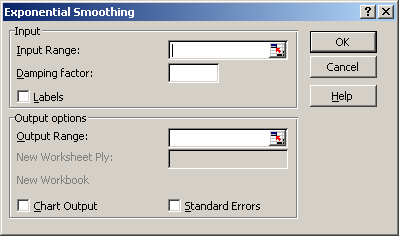 16-26
Existem três métodos mais populares para a previsão baseado em tendência
DCOVA
Previsão de tendência linear 


Previsão de tendência não-linear


Previsão tendência exponencial
16-27
Previsão de Tendência Linear
DCOVA
Estimar uma linha de tendência usando análise de regressão
Use tempo (X) como uma variável independente:
No quadrado linear, não linear, e
modelagem exponencial, os períodos de tempo são numeradas começando com 0 e aumentando de 1 para cada período de tempo.
16-28
Previsão de Tendência Linear
(continuação)
DCOVA
A equação de previsão de tendência linear é :
16-29
Previsão de Tendência Linear
(continuação)
DCOVA
Previsão para o período de tempo 6 (2010):
16-30
Previsão de tendência não-linear
DCOVA
Um modelo de regressão não-linear pode ser usado quando a série temporal apresenta uma tendência não linear
Fórmula Quadratica é um tipo de um modelo não-linear:

Compare adj. r2 e o erro padrão ao do modelo linear para ver se esta é uma melhoria
Pode tentar outras formas funcionais para obter melhor ajuste
16-31
Modelo de Tendência  Exponencial
DCOVA
Outro modelo de tendência não linear:

Transformar a forma linear:
16-32
Modelo de Tendência  Exponencial
(continuação)
DCOVA
Equação do Modelo do Tendência  Exponencial:
Onde:    b0 = estimativa do log(β0)
	 b1 = estimativa do log(β1)
Interpretação:
é a taxa de crescimento composta
16-33
Seleção do Modelo de Tendência usando Diferenças
DCOVA
Usar um modelo de tendência linear se as primeiras diferenças são aproximadamente constante 


Use um modelo de tendência quadrática se as segundas diferenças são aproximadamente constante
16-34
Seleção do Modelo de Tendência usando Diferenças
(continuação)
Use um modelo de tendência exponencial se as diferenças percentuais são aproximadamente constantes
16-35
Escolhendo um Modelo de Previsão
DCOVA
Realizar uma análise de resíduos
Eliminar um modelo que mostra um padrão ou tendência 
Medir a magnitude do erro residual usando diferenças ao quadrado e selecione o modelo com o menor valor
Medir a magnitude do erro residual usando diferenças absolutas e selecione o modelo com o menor valor
Use o modelo mais simples
Princípio da parcimônia
16-36
Análise Residual
DCOVA
e
e
0
0
T
T
Efeitos cíclicos não representados
Erros aleatórios
e
e
0
0
T
T
Tendência não representada
Efeitos sazonais não representados
16-37
Erros de Medição
DCOVA
Escolha o modelo que resulta em menores erros de medição
Soma dos quadrados dos erros

 

Sensíveis a discrepâncias
Desvio Absoluto Médio


 


Menos sensível às observações extremas
16-38
Previsões com dados Sazonais
DCOVA
Séries temporais são frequentemente coletadas mensalmente ou trimestralmente
Estas séries de tempo, muitas vezes contêm uma componente de tendência, um componente sazonal e o componente irregular
Suponha que a sazonalidade é trimestral
Definir três novas variáveis modelo para trimestres:		Q1 = 1 se primeiro trimestre, 0 caso contrário
		Q2 = 1 se segundo trimestre, 0 caso contrário
		Q3 = 1 se terceiro trimestre, 0 caso contrário
 	
(Trimestre 4 é o padrão se Q1 = Q2 = Q3 = 0)
16-39
Modelo Exponencial com Dados Trimestrais
DCOVA
Transformar em forma linear :
(β1–1)x100% é a taxa composta de crescimento trimestral
βi fornece o multiplicador para o trimestre i-1 em relação ao 4º trimestre (i = 2, 3, 4)
16-40
Estimar o Modelo Trimestral
DCOVA
Equação de previsão exponencial:
Onde:    b0 = estimativa do log(β0), então 
	 b1 =estimativa do log(β1), então
	 etc…
Interpretação:
= taxa de crescimento composta trimestral (em%)
  = Multiplicador estimado para o primeiro trimestre em relação ao quarto trimestre
  = Multiplicador estimado para o segundo trimestre em relação ao quarto trimestre
  = Multiplicador estimado para o terceiro trimestre em relação ao quarto trimestre
16-41
Exemplo de Modelo Trimestral
DCOVA
Suponha que a equação de previsão é :
b0 = 3.43, então 
 b1 = .017, então
 b2 = -.082, então
 b3 = -.073, então
 b4 = .022, então
16-42
Exemplo de Modelo Trimestral
(continuação)
DCOVA
Valor:
Interpretação:
valor de tendência não ajustado para o primeiro trimestre de primeiro ano
taxa composta de crescimento trimestral = estimado de 4,0%
média de vendas em Q1 são 82,7% das vendas médias 4º trimestre, após o ajuste para a taxa de crescimento trimestral de 4%
média de vendas em Q2 são 84,5% das vendas médias 4ºtrimestre, após o ajuste para a taxa de crescimento trimestral de 4%
média de vendas em Q3 são 105,2% das vendas médias 4ºtrimestre, após o ajuste para a taxa de crescimento trimestral de 4%
16-43
Armadilhas em Análises de Séries Temporais
DCOVA
Assumindo que o mecanismo que governa o comportamento de séries temporais no passado ainda irá realizar no futuro.
Usando extrapolação mecânica da tendência para prever o futuro sem considerar julgamentos pessoais, experiências de negócios, mudanças tecnológicas e hábitos, etc.
16-44
Resumo do capítulo
Discussão da importância da previsão
Abordagem dos fatores componentes do modelo de séries temporais
Realização de suavização de séries de dados
Médias móveis
Suavização exponencial
Descrição dos mínimos quadrados e suas tendências de montagem e previsão
Linear, quadrática e modelos exponenciais
16-45
Resumo do capítulo
(continuação)
Descrição de procedimentos para a escolha de modelos adequados
Abordagem previsão de séries temporais de dados mensais ou trimestrais (uso de variáveis dummy)
Discusão de armadilhas em matéria de análise de séries temporais
16-46